Regulating an ‘Invisible Trade’:                                                   Lessons Learned about Social Work Practice                         from Complaints made by Service Users to the                         Northern Ireland Social Care Council (2006-2015)
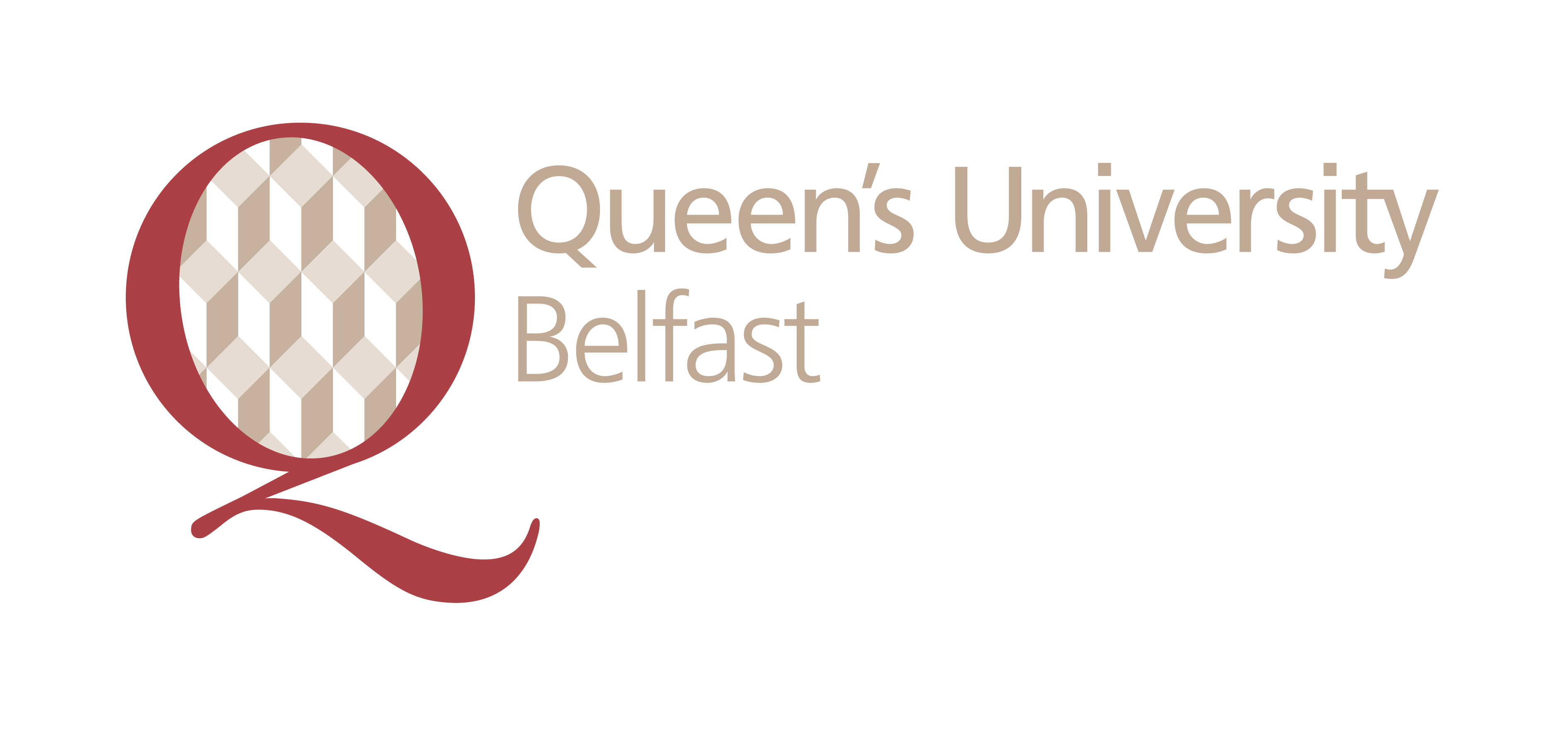 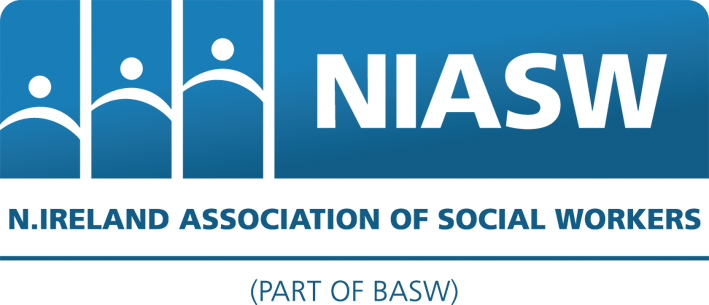 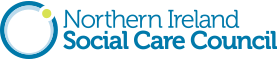 Dr David Hayes
Senior Lecturer in Social Work
School of Social Sciences, Education and Social Work
Queen’s University Belfast

d.hayes@qub.ac.uk
The ‘invisibility’ of social work
“…social work is an inherently ‘invisible’ trade that cannot be ‘seen’ without engaging in the workers’ own routines for understanding their complex occupational terrain...social workers who visit people in the privacy of their own homes or see them in the office usually do so free from observation and interference by their colleagues, who likewise pursue a similar form of intervention.” (Pithouse, 1998: 4-5).


Pithouse, A. (1998). Social Work: The Social Organisation of an Invisible Trade (Second Edition). Aldershot: Ashgate.
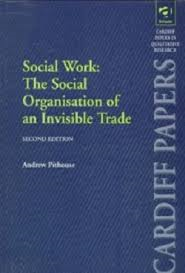 2
[Speaker Notes: Free from observation and interference
Uncertain and ambiguous outcomes
Occupational processes]
PrOCESS
51 closed at Preliminary Enquiries Stage
9 closed at Preliminary Proceedings Committee Stage
3
Gender and Age
40%
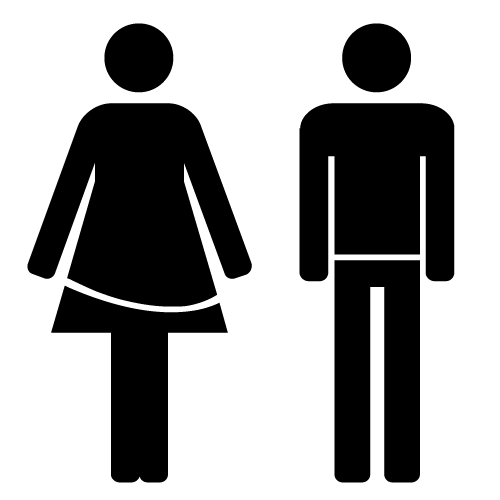 23%
22%
45
(75%)
15
(25%)
13%
2%
Range: 22-60 years
Mean: 42 years
Median: 44 years
Job Role By Gender
57%
23%
20%
5
Programme of Care
Number of Years Qualified BY Gender
Range: 1-31 years
Mean: 12.7 years
Median: 10 years
*Data missing for 5 cases
7
ISSUES IN COMPLAINTS (n=94)
8
ISSUES EXEMPLIFIED
9
WHY DO SERVICE USERS MAKE COMPLAINTS?
Honesty
Unresponsiveness
Respect and Relationship
Technical
10